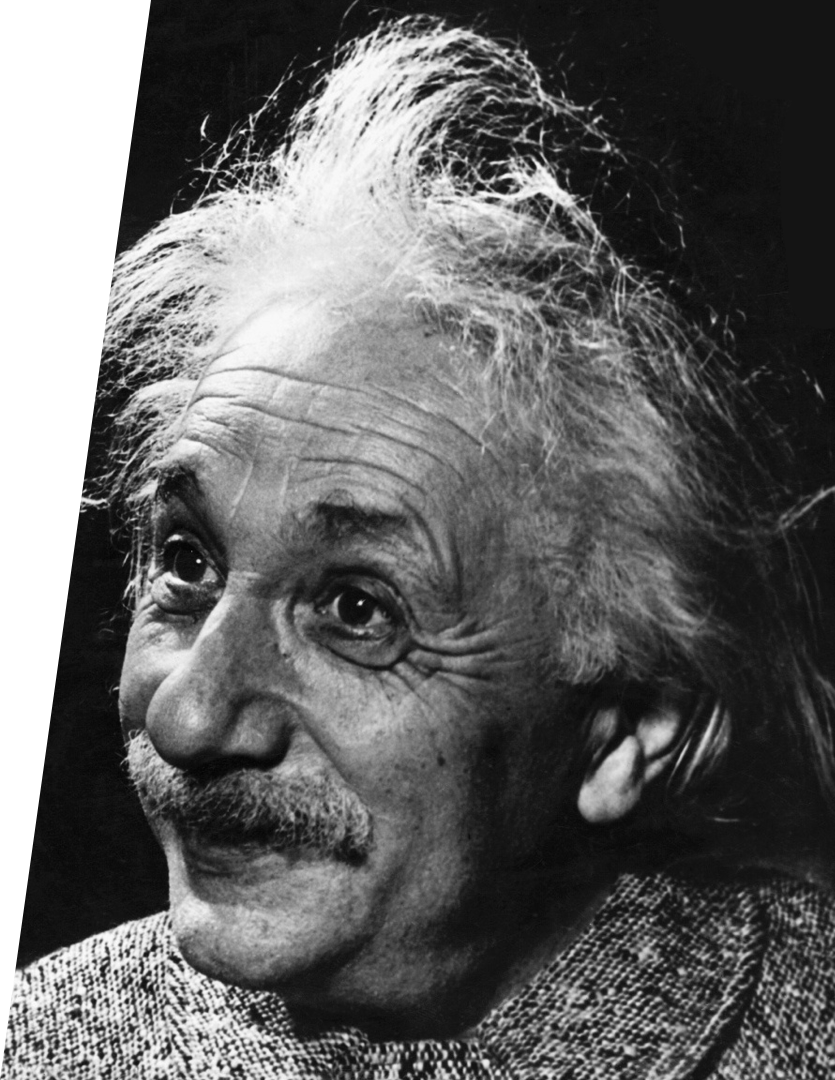 Сила. 2-й и 3-й законы Ньютона
(практика)
Альберт Эйнштейн
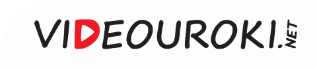 Задача 1. Два тела взаимодействуют друг с другом. На рисунке указаны силы, действующие на тело A, и указаны силы, действующие на тело B. Определите, какие из сил могли возникнуть из-за взаимодействия двух этих тел.
РЕШЕНИЕ
A
III закон Ньютона: силы, с которыми взаимодействуют два тела, одной природы, равны по модулю, направлены вдоль одной прямой в противоположные стороны и приложены к разным телам.
B
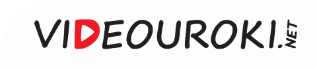 Задача 2. На лодку, привязанную к дереву, растущему на берегу, действует течение реки с силой 400 Н и ветер с силой 300 Н, дующий с берега перпендикулярно течению. Найдите равнодействующую этих сил.
ДАНО
РЕШЕНИЕ
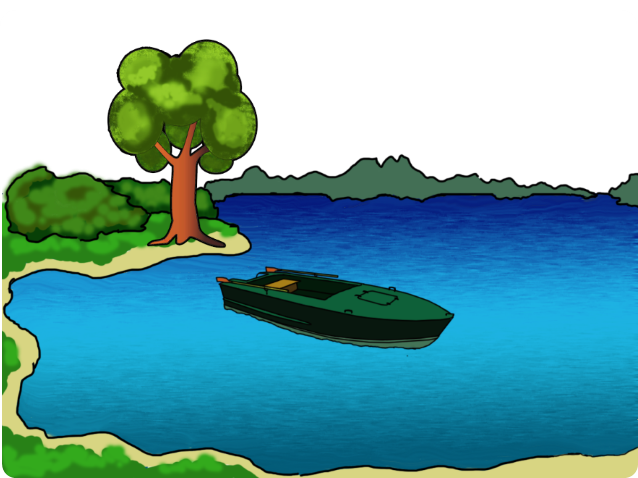 Равнодействующая сил:
О
1 способ (координатный)
x
В проекциях на координатные оси:
y
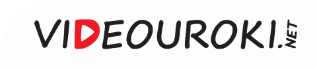 Задача 2. На лодку, привязанную к дереву, растущему на берегу, действует течение реки с силой 400 Н и ветер с силой 300 Н, дующий с берега перпендикулярно течению. Найдите равнодействующую этих сил.
ДАНО
РЕШЕНИЕ
Равнодействующая сил:
1 способ (координатный)
2 способ (векторный)
x
Из рисунка находим, что
В проекциях на координатные оси:
y
ОТВЕТ: R = 500 Н.
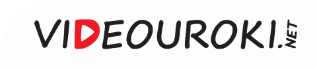 Задача 3. Определите силу, под действием которой движение тела массой 300 кг описывается формулой x = 2t + 0,2t 2 (м).
ДАНО
РЕШЕНИЕ
2-й закон Ньютона:
Кинематическое ур-ние РУД:
Уравнение движения тела:
Проекция ускорения тела:
Тогда
ОТВЕТ: F = 120 Н.
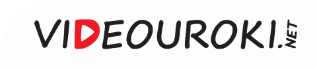 Задача 4. Автомобиль, на зеркале заднего вида которого висит на нити брелок массой 0,2 кг, начинает двигаться из состояния покоя и за первые 10 с своего движения проходит путь, длиной 120 м. Определите силу натяжения нити брелока в конце разгонного участка. Брелок относительно машины неподвижен.
ДАНО
РЕШЕНИЕ
2-й закон Ньютона:
α
В проекциях на ось Оx:
α
В проекциях на ось Оу:
α
Основное тригонометрическое тождество:
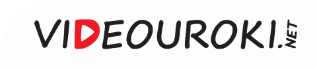 Задача 4. Автомобиль, на зеркале заднего вида которого висит на нити брелок массой 0,2 кг, начинает двигаться из состояния покоя и за первые 10 с своего движения проходит путь, длиной 120 м. Определите силу натяжения нити брелока в конце разгонного участка. Брелок относительно машины неподвижен.
ДАНО
РЕШЕНИЕ
2-й закон Ньютона:
В проекциях на ось Оx:
α
В проекциях на ось Оу:
α
В проекциях на ось Оу:
α
Основное тригонометрическое тождество:
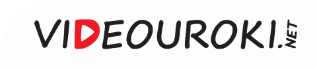 Задача 4. Автомобиль, на зеркале заднего вида которого висит на нити брелок массой 0,2 кг, начинает двигаться из состояния покоя и за первые 10 с своего движения проходит путь, длиной 120 м. Определите силу натяжения нити брелока в конце разгонного участка. Брелок относительно машины неподвижен.
ДАНО
РЕШЕНИЕ
2-й закон Ньютона:
Сила натяжения нити:
α
Уравнение пути при РУД:
В проекциях на ось Оу:
α
α
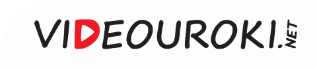 Задача 4. Автомобиль, на зеркале заднего вида которого висит на нити брелок массой 0,2 кг, начинает двигаться из состояния покоя и за первые 10 с своего движения проходит путь, длиной 120 м. Определите силу натяжения нити брелока в конце разгонного участка. Брелок относительно машины неподвижен.
ДАНО
РЕШЕНИЕ
Сила натяжения нити:
α
Уравнение пути при РУД:
α
В проекциях на ось Ox:
υ0x = 0;
ax = a.
α
Тогда
ОТВЕТ: T = 2 Н.
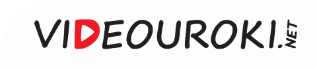 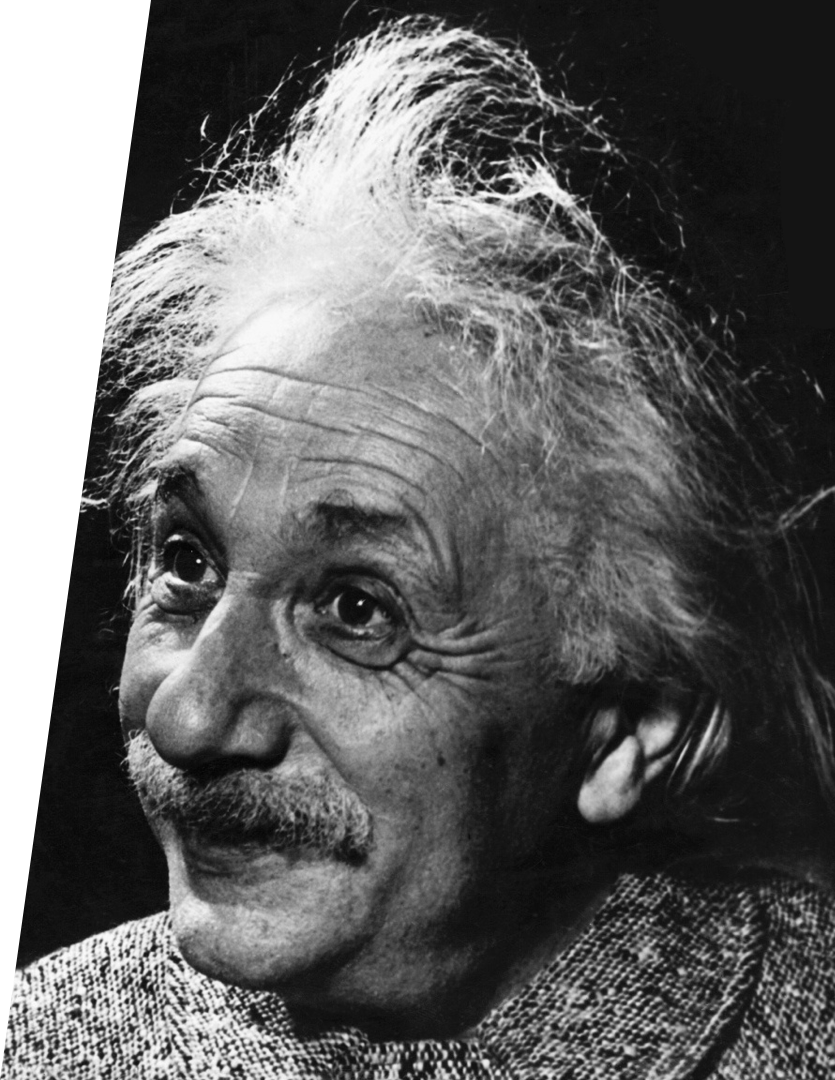 Для тех из нас, кто верит в физику, линия раздела между прошлым, настоящим и будущим — это только иллюзия, какой бы прочной она не была.
Альберт Эйнштейн
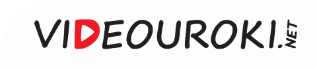